Figure 1 First-line treatment of metastatic RCC.
Ann Oncol, Volume 23, Issue suppl_7, October 2012, Pages vii65–vii71, https://doi.org/10.1093/annonc/mds227
The content of this slide may be subject to copyright: please see the slide notes for details.
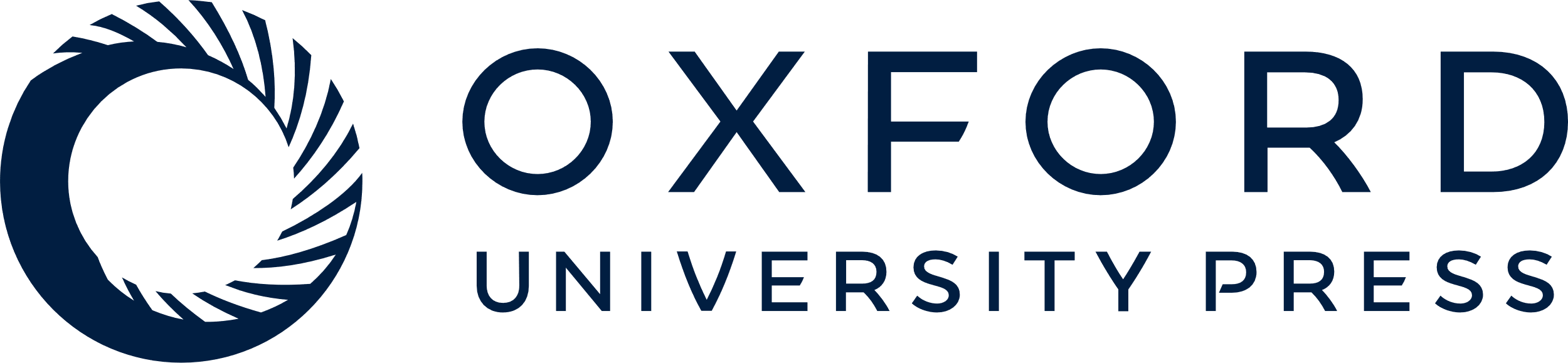 [Speaker Notes: Figure 1 First-line treatment of metastatic RCC.


Unless provided in the caption above, the following copyright applies to the content of this slide: © The Author 2012. Published by Oxford University Press on behalf of the European Society for Medical Oncology. All rights reserved. For permissions, please email: journals.permissions@oup.com]